Special Education NeedsDuring and After Cancer Treatment
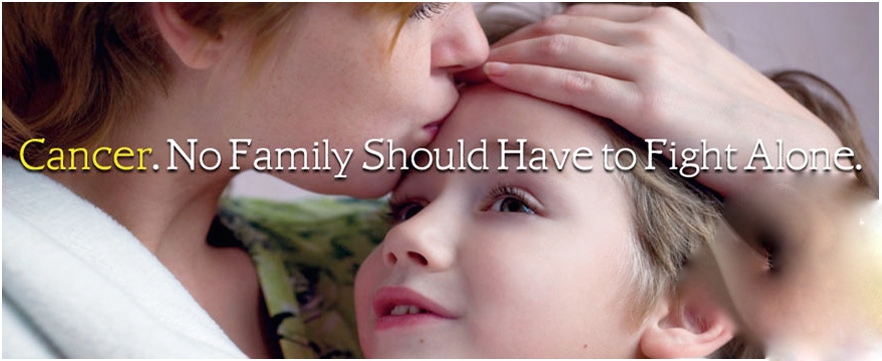 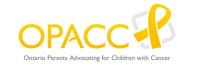 Case Illustrations
Sarah is nine years old and in grade four.  She lives at home with her dad, mom, older brother and younger sister.  Diagnosis: Standard Risk Acute Lymphoblastic Leukemia (ALL).


Aiden is six years old and in grade one.  He lives in a single parent home with his mother, two older brothers, and younger sister.  Diagnosis:  Relapsed High Risk Acute Lymphoblastic Leukemia (ALL).
[Speaker Notes: Case Story Options for Slide Two
 
These representative fictional families’ stories were weaved throughout the presentation while discussing treatment during and after.  Each family has different challenges, but it was an opportunity to show the impact on a two-parent family versus a single-parent family. 

You are welcome to choose your own approach as to the case examples ,whether it be  using these fictional examples, your own journey, or another family's journey.  
I want you to meet Sarah, who is nine years old and in grade 4.  Sarah’s parents both work in middle-class jobs, and live a lifestyle where they are permitted through their workplace to take their share of holidays and vacation days.  Sarah is the middle child of an older brother and younger sister.  Sarah enjoys playing soccer after school, biking, and learning to play the piano.  Sarah spends time with her friends and seeing her extended family.
 
I also want you to meet Aiden.  Aiden is 6 years old and in grade 1.  Aiden lives in a single parent home with his mother, two older brothers, and younger sister.  Aiden’s mom works at two jobs trying to pay the bills.  When mom is at work, the two older brothers are caring for their younger sister and brother.   Aiden enjoys being involved with activities during school, as his mom cannot afford to sign Aiden up for activities after school.
 
Although Sarah and Aiden come from different families, they do share a similar story.   Sarah’s parents began to notice extensive bruising on her body, but assumed it was from playing soccer and biking.  However, it was not until the bruising was alarming and Sarah spiked a fever that her parents decided to make an appointment to their family doctor.  The doctor requested Sarah to be taken to the local hospital so bloodwork could be completed at the lab.  The bloodwork was done immediately, and the family doctor urgently called indicating that Sarah’s bloodwork was indicating that it appeared to suggest Acute Leukemia.  She needed immediate attention by a Pediatric Oncology hospital closest to her residence.  Sarah was formally diagnosed with Acute Lymphoblastic Leukemia (ALL), and began chemotherapy treatment immediately upon her formal diagnosis. 
 
Aiden was in and out of the hospital with infections that seemed to reappear without explanation.  He had some bruising, but nothing noticeably concerning.  It was during a routine emergency visit that the doctor noted this child has made regular appearances to the emergency department.  This doctor decided to have bloodwork completed for Aiden.  Aiden’s bloodwork came back indicating much concern.  The doctor at the local emergency department called the nearest Pediatric Oncology hospital.  Aiden was transferred and was formally diagnosed with ALL.  
 
Both families’ lives changed instantaneously.  Both families were not prepared, and each had to make difficult decisions about employment, their other children, and schooling as their children had to undergo years of extensive treatment.]
Impact on Family
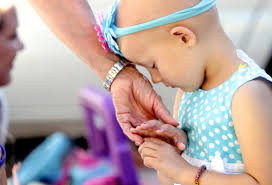 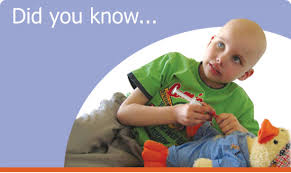 Parents live in crisis mode
Lack of sleep
Varying emotions
Highs and lows
Increased risk of mental health disorders (depression, anxiety, PTSD)

Most parents struggle consistently with “normal” parental roles.  Consequently, the responsibilities increase upon diagnosis in the following areas:
They become the medical expert in their child’s disease, treatment, side effects and medications
They are more involved in their child’s education due to long absences from school
They become the communication expert between the hospital, school, friends, relatives and community

Siblings in the family are affected 
Separated from their brother or sister  
Separated by one parent for weeks or months
They worry about getting sick themselves and infecting their terminally ill sibling
They worry about their sibling (i.e. death)
Fear, jealousy, and abandonment issues all depending upon the ages/understanding of child 
They may have behavioural issues at school and suffer from depression or loneliness

The financial impact on these families is tremendous
A Provincial survey was done in the 1990’s that indicated the out-of-pocket expenses for the families by the time a child finished treatment on average was $30,000; this did not account for lost wages, relapse, or palliative care situations. Twenty years later, this figure is probably higher
Statistics
Each year, about 1,500 children/youth are diagnosed with cancer

Childhood cancers have a close to a 75% cure rate, with leukemia leading the overall cure rate at 90%

Most common types of cancers include leukemias, tumours of the brain and nervous system, the lymphatic system, kidneys, bones and muscles

Cancer affects all ethnic, gender, and socioeconomic groups

3 out of 5 survivors will develop long-term and late effects of treatment

30% of children diagnosed will relapse (this leads to further treatment, such as radiation, high doses of chemotherapy, and transplant).
The Two Significant Statistics that Impact the Special Educations Needs of Children Diagnosed with Cancer
Childhood cancers have a close to a 75% cure rate, with leukemia leading the overall cure rate at 90%




3 out of 5 survivors will develop long-term and late effects of treatment
How Does Cancer Treatment Affect a Child’s Learning?
Treatment for children is lengthy (based upon a standard protocol for leukemia without a relapse)
Girls’ treatment lasts 2.5 years
Boys’ treatment lasts 3.5 years 
Relapses result in longer treatments and more hospital admittance
Frequent hospitalizations affect school attendance
Students may feel sick for 24 hours or more after chemotherapy
Child may seem listless and lethargic when they first return to school
Appear pale and complain of dizziness, headaches, shortness of breath
Tire easily
Children attend school with a Port-a-Cath or Hickman line (catheters), which causes increased risk to the child
Suffer lapses in concentration
Drowsiness (especially 5-8 weeks post-radiation, and can last for 1-2 weeks)
Physical side effects, such as weak ankles, aches, physical pains 
Difficulty walking or climbing stairs
Lack of coordination and concentration, which can cause problems with handwriting
Change in physical appearance (weight loss or gain depending on phase of treatment)
Concerns of child being bullied as a result of physical appearance
Bleeding
Seizures
Emotional effects
Sun sensitivity as a result of some chemotherapies
Learning disabilities
Psychological Impact on children as a result of medical trauma
Implications of Long-term Side Effects or Late Effects of Treatment
3 out of 5 survivors develop late effects/long-term side effects once cancer treatment has ended, whether months or years later

Direct effect on growth hormone production, bone, and developing tissues, which all affect the final height and development of the child.  This lack of growth can cause mental health concerns for children, which will impact their social development at school and impede upon their learning.

Those who survive may have permanent side effects, which may include but are not limited to deafness, blindness, heart, kidney, and fertility issues

Secondary cancers

Chemotherapy and radiation can also affect the brain and central nervous system and these effects may gradually emerge as learning difficulties.  The impact of chemotherapy on information retention and processing is referred to as “chemo-brain.”    Although students may achieve within the usual intelligence range, they may be less successful with tasks that require memory and fast mental processing skills, attention, concentration, visual motor processing, and working under time constraints. Consideration of these factors should be taken when assessing the student's progress, and subsequently in programming for their learning.

Children who have undergone cranial radiation often struggle with short-term memory function

Children will continue to miss school as a result of follow-up medical appointments that begin weekly, monthly, three months, and six months to a year

Educational challenges can actually increase rather than decrease over time due to the effects of cranial radiation and certain treatment protocols, e.g. the full effects of radiation may not occur until 5 years after treatment. This may include disabilities in math, problems with information processing, short term memory recall. 

It is important to remember that all children respond differently to treatment
Special Education Needs
Home Instruction: Needs to be set-up for the length of time the student is on treatment, regardless of whether they come back to school even for short periods. This is necessary for normalization and social interaction, and is encouraged by the child’s medical team at their oncology hospital. The reasons why home instruction needs to be in place while the child is on treatment are:

Protocols are unpredictable and often don’t go as planned (e.g. fevers cause treatment to stop until the infection is treated, allergic reactions to chemotherapy, child is not responsive to chemo, etc.)
Child may be admitted to the hospital as a result of an infection for days to weeks as their immune system is vulnerable
Child can suffer from severe side effects from chemotherapy and radiation
Fatigue, low blood counts, and suppressed immune system can make attendance at school irregular
Temporary neurological side effects can cause difficulty with fine motor skills, leg pain or drop foot, lack of concentration and attention span
Don’t know from day-to-day whether they will be able to come to school, thus the importance of home instruction in conjunction with the option of coming to school when they are well enough
Flexibility of hours rather than hours being removed if child attends school when he/she is well enough

Case Conferences: A case conference should be done at the beginning of each year or in the case of high school each semester. A summary of medical treatment and educational concerns needs to be shared. An Individual Education Plan (IEP) for a medically fragile student needs to be put in place and if appropriate an Identification, Placement, and Review Committee (IPRC). These case conferences need to be continued after the student is off treatment, for there are often issues with continued medical follow-up, tests, therapy (physical therapy, occupational therapy, speech) and long term effects from cancer treatment.

It is recommended that a child be placed on an IEP after his/her return to school if they have received radiation as a part of his/her treatment protocol.  In addition, specific forms of cancers may be considered an immediate consideration for an IEP, such as relapsed leukemias and brain cancers.
Conclusion
Quotes from Children:
“I thought I was dying, until they sent the teacher to help me work on nouns and adverbs. I thought to myself, they wouldn’t make a dying boy work on nouns and adverbs, so I decided I could get well.” (Johnson et al., 1992)

“Through the relapse and difficult times, death was on my mind, but having people being happy and positive around me, not sad or depressed, allowed me to feel that I was going to be OK and that I was going to make it and not die.”
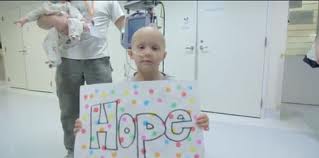 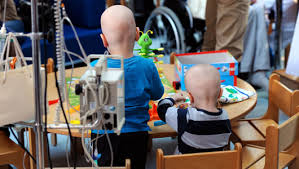 [Speaker Notes: Another option or in addition to the quotes at the end is to show one of the videos featured on Childhood Cancer Canada at the following website:
 
http://childhoodcancer.ca/education/videos

The videos have school educators sharing their experiences. It would be a lovely addition to a presentation if time allowed.
 
(At this time Childhood Cancer Canada is determining another method of accessing such videos as their current location is no longer active.  We have been speaking to Jessica with Childhood Cancer Canada as to accessing these videos.  You are welcome to connect with her. Jessica’s e-mail is as follows:  jessica@childhoodcancer.ca)]